ТИП АПИКОМПЛЕКСЫ – APICOMPLEXA
Класс Споровики (Sporozoea)
Паразиты
Строение упрощено
Жизненный цикл характеризуется правильным чередованием полового и бесполого размножения, которое проходит в три стадии:
шизогония
гаметогония
спорогония
Строение клетки споровика
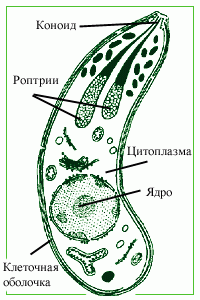 ТИП АПИКОМПЛЕКСЫ – APICOMPLEXA
Класс споровики - Sporozoa
Отряды:	1. Грегарины
		2. Кокцидии
		3. Гемоспоридии
		4. Пироплазмиды
		5. Микроспоридии
Отряд грегарины
Крупные (до 1,5 см)
Паразиты кишечника беспозвоночных
Вызывают заболевание пчел – грегариноз.
Отряд кокцидии
Внутриклеточные паразиты.
Паразитируют в эпителии желчных протоков печени, кишечника.
Восприимчив молодняк сельскохозяйственных животных (кролики, цыплята, ягнята, телята).
Может болеть человек.
Однохозяинные.
Спорогония проходит во внешней среде.
Отряд кокцидии – Coccidia
Схема жизненного цикла кокцидии кролика
Отряд гемоспоридии
Паразитируют в эритроцитах позвоночных.
Есть переносчики – кровососущие насекомые.
Спорогония и гаметогония происходят в организме переносчика.
Отряд гемоспоридии – Haemosporidia
Представитель: малярийный плазмодий (род Plasmodium)
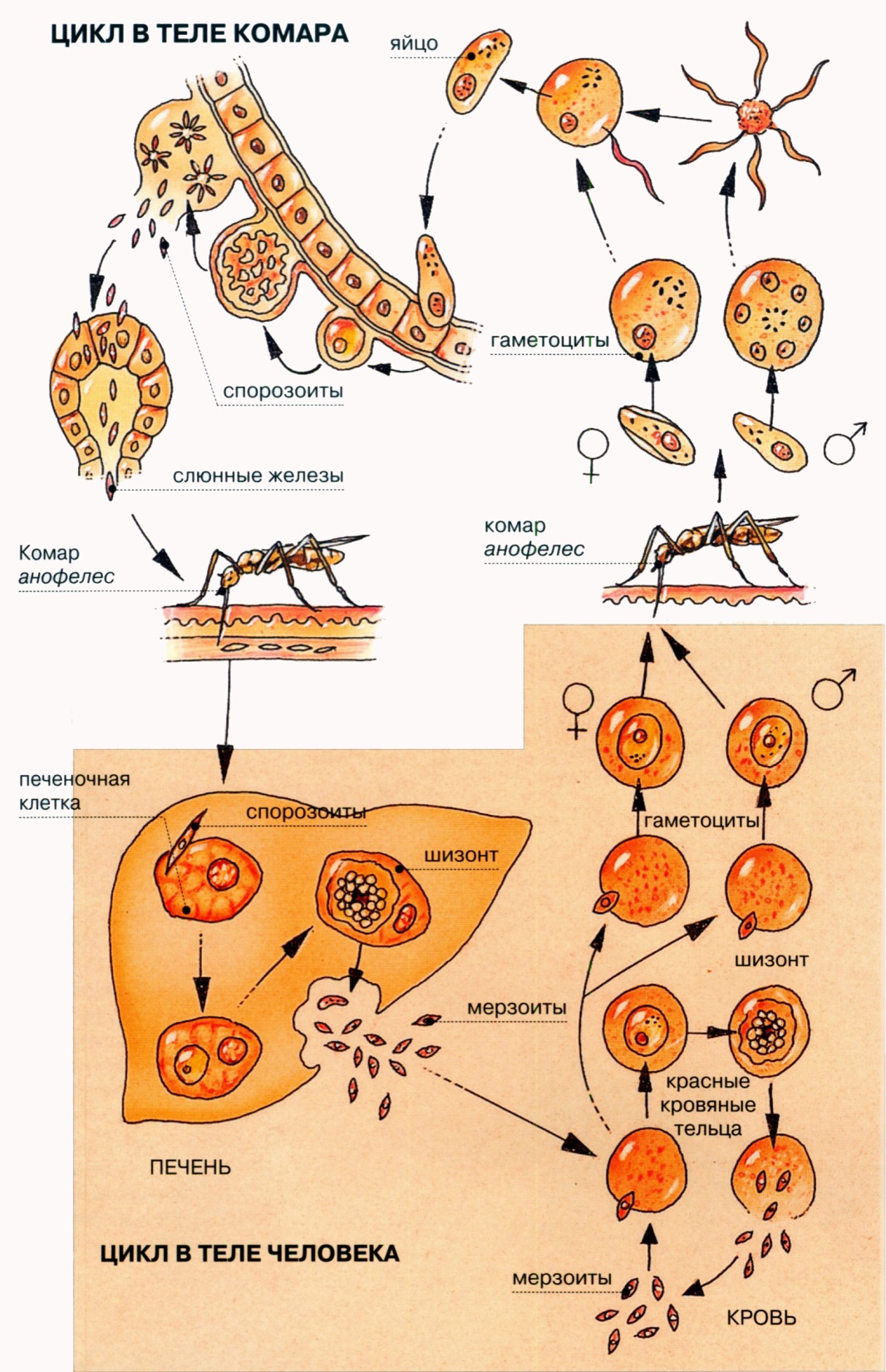 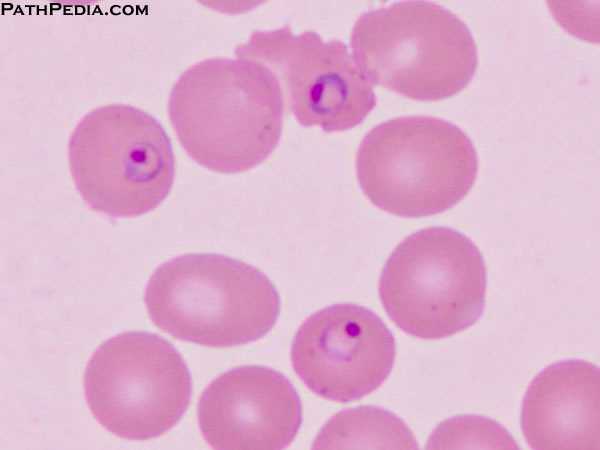 Цикл развития малярийного плазмодия
Отряд пироплазмиды – Piroplasmidae
Формы возбудителей 
бабезиидозов в крови животных:

1, 2 – Piroplasma bigeminum;

3, 4 – Babesia bovis;

5, 6 – Francaiella colchica.
Отряд микроспоридии – Microsporidia
Представители: Nosema apis, Nosema bombycis
Спора микроспоридия Microspora (по Хаусману);
1 – стрекательная нить;
2 – амебоидный зародыш с 	ядром;
3 – поляропласт.